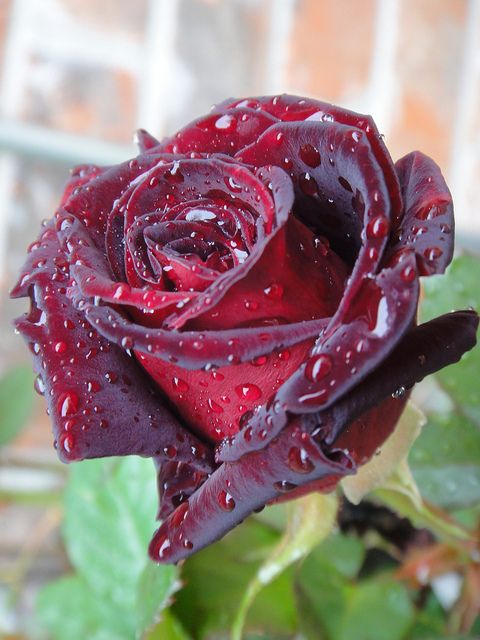 শুভেচ্ছা
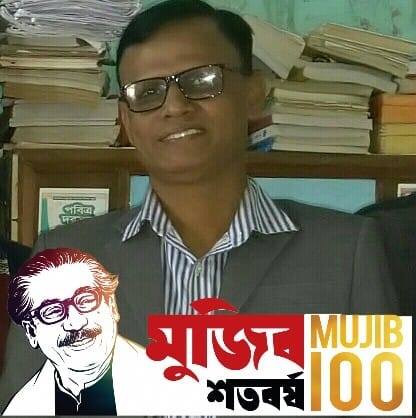 পরিচিতি
মোহাম্মদ মনির আহমদ
সহকারী শিক্ষক
বখতিয়ার পাড়া চারপীর আউলিয়া আলিম মাদরাসা। 
আনোয়ারা,চট্রগ্রাম
শ্রেণিঃ8ম
বিষয়ঃসাহিত্য কণিকা
পাঠ-দুই বিঘা জমি(পদ্য)
আজকেরে পাঠ
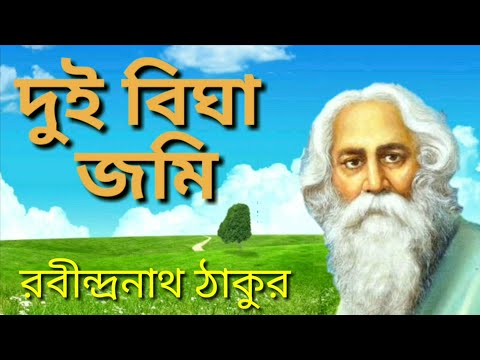 এই পাঠ শেষে শিক্ষার্থীরা….....

১. কবি রবীন্দ্রনাথ ঠাকুর এর সংক্ষিপ্ত পরিচয় বলতে পারবে; 
২. নতুন শব্দগুলো অর্থসহ বাক্যে প্রয়োগ করতে পারবে; 
৩. দুই বিঘা জমি কবিতার মূলভাব ব্যাখ্যা করতে পারবে।  
৪.কবিতাংশের চরণসমূহের ভাবার্থ বিশ্লেষণ করতে পারবে।
কবি পরিচিতি
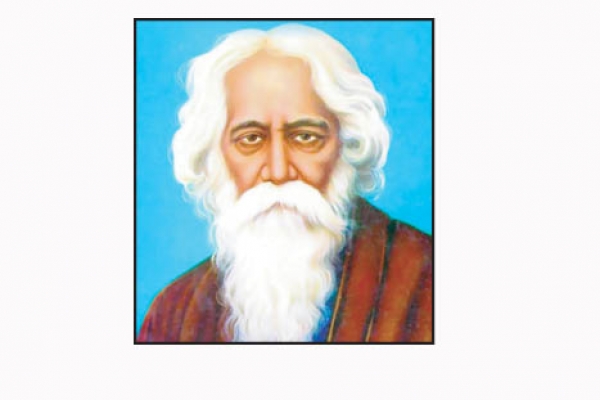 শব্দার্থ
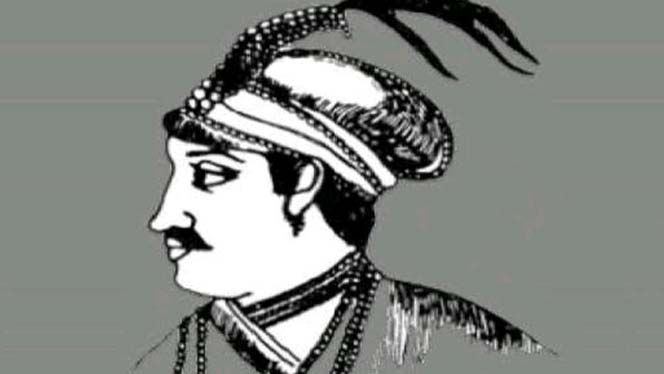 জমিদার
ভূস্বামী
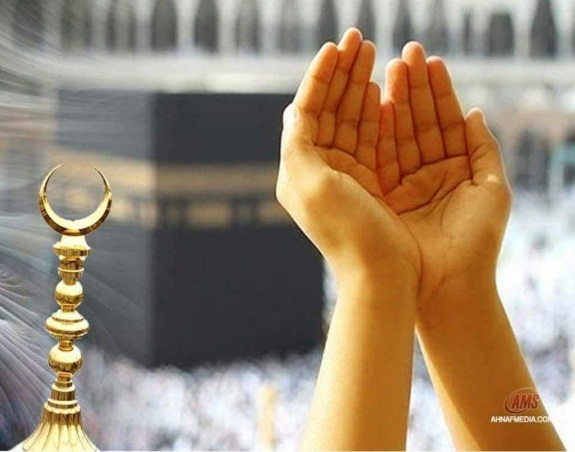 হাত
পাণি
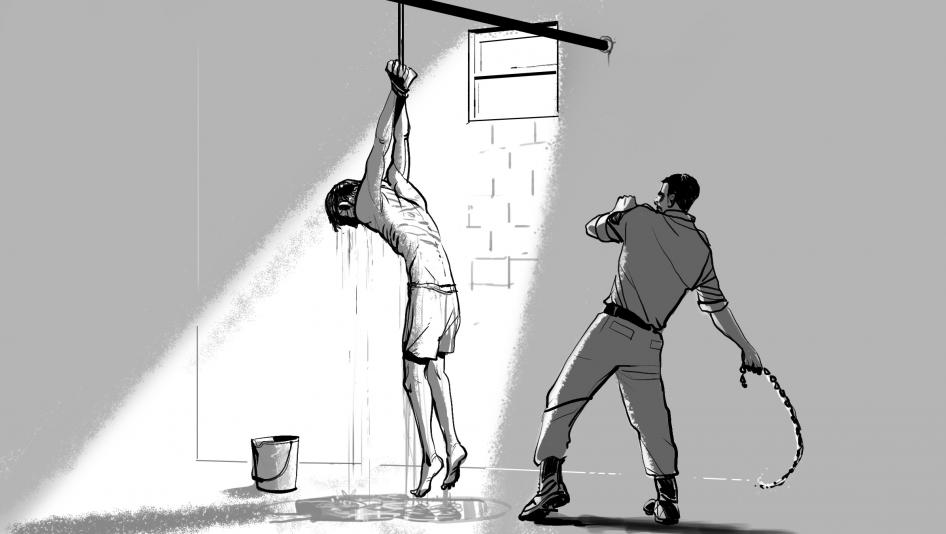 নিষ্ঠুর, নির্দয়
ক্রুর
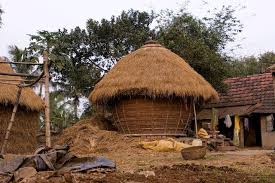 গোলা
শস্য রাখার মরাই বা আড়ত
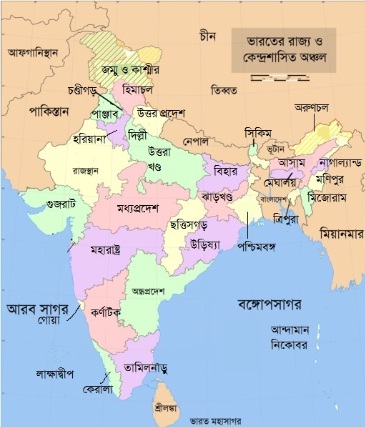 ভারতের উড়িষ্যা বা ওড়িয়া প্রদেশের লোক
উড়ে
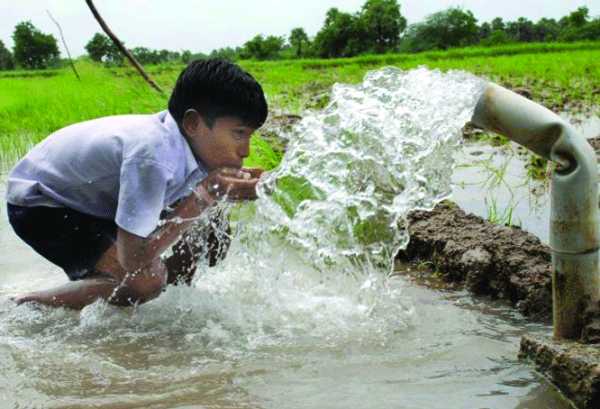 পিপাসা বা তৃষ্ণায় কাতর
তৃষাতুর
8
[Speaker Notes: এই স্লাইডে প্রথমে মূল শব্দ আসবে তারপর ছবি তারপর  শব্দের  অর্থ আসবে।]
প্রহর
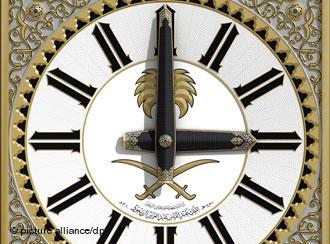 তিন ঘণ্টা কাল
মোসাহেব
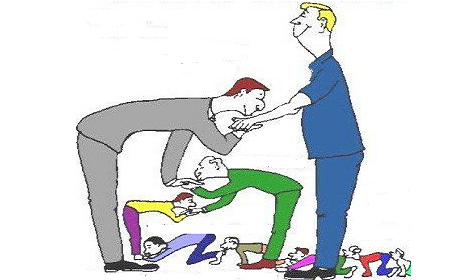 পারিষদ
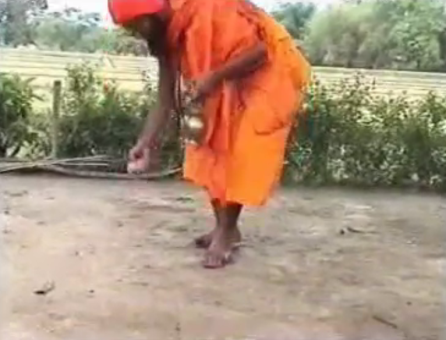 লাভ করল
লভিল
9
[Speaker Notes: এই স্লাইডে প্রথমে মূল শব্দ আসবে তারপর ছবি তারপর  শব্দের  অর্থ আসবে।]
একক কাজ
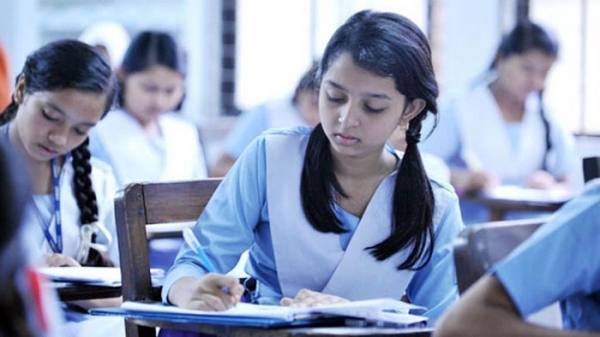 রবীন্দ্রনাথ ঠাকুর এর সংক্ষিপ্ত পরিচয় ৩টি বাক্যে লিখ।
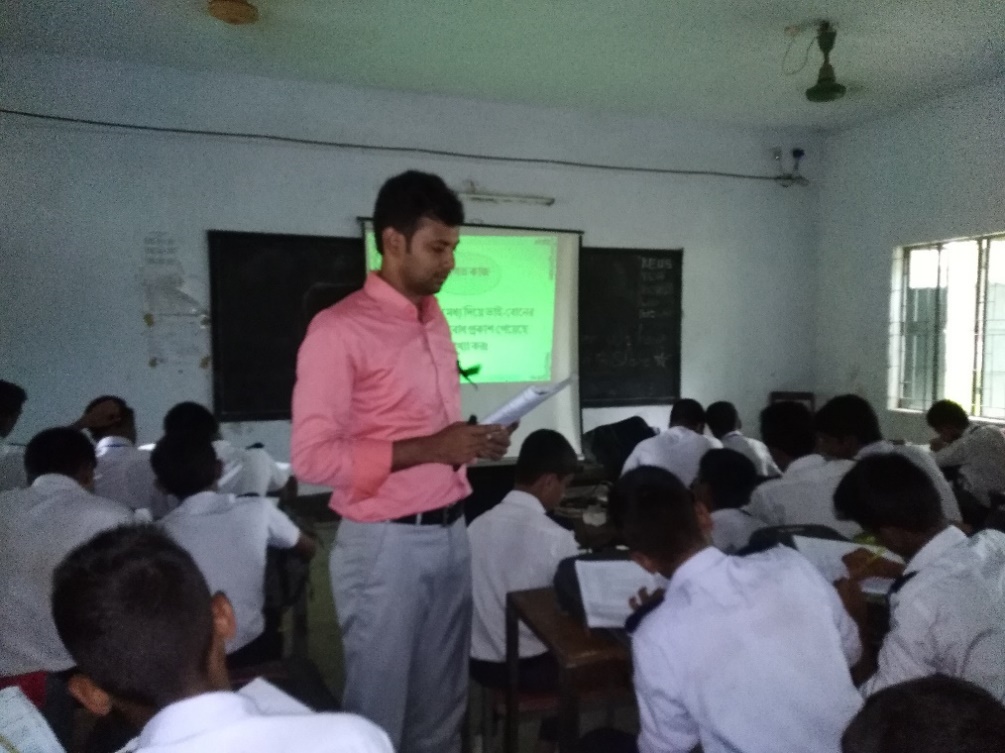 আদর্শ পাঠ
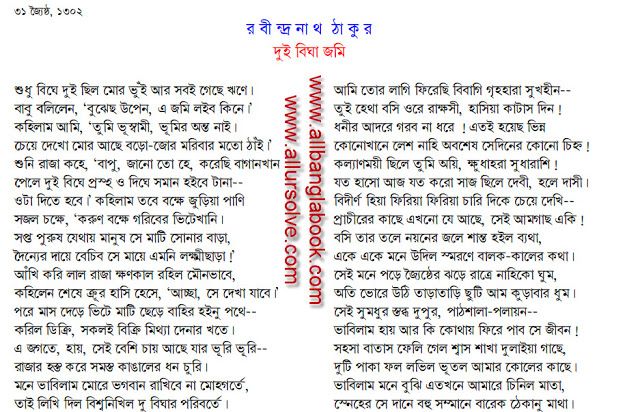 সরব পাঠ
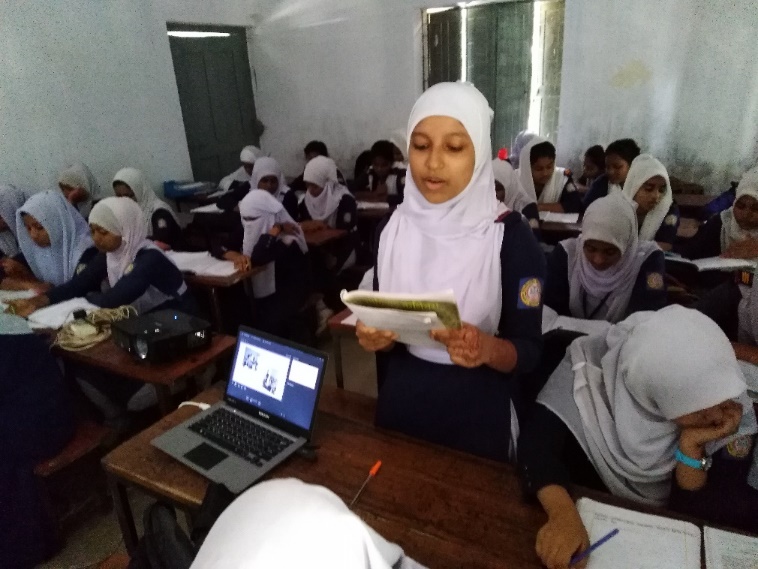 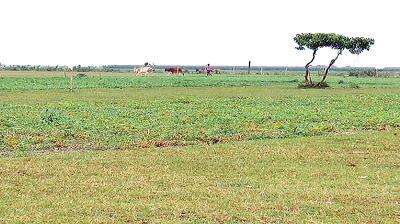 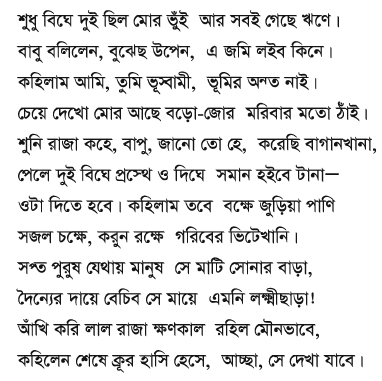 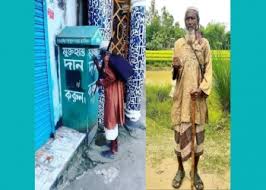 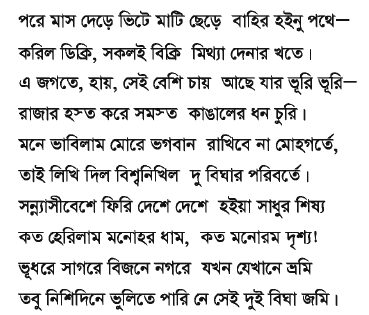 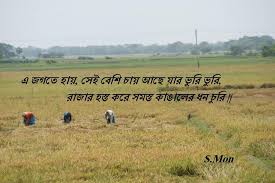 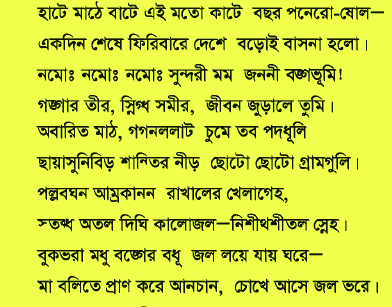 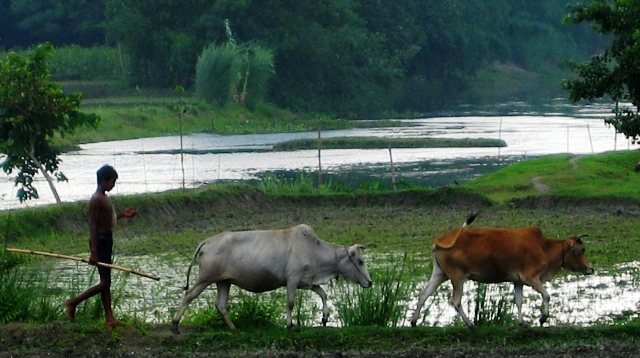 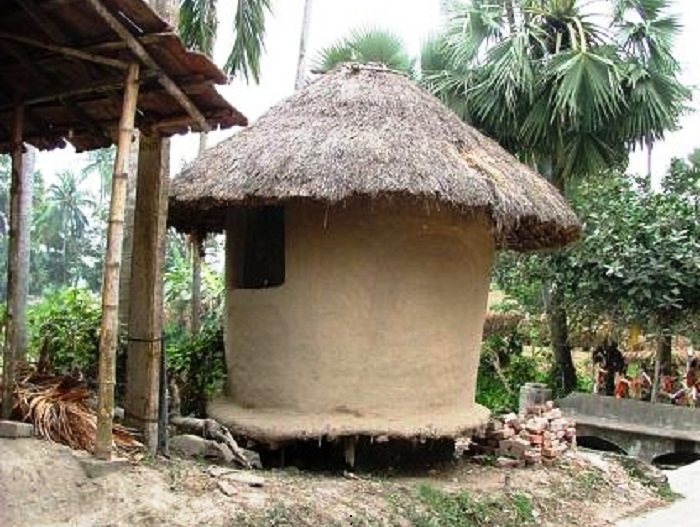 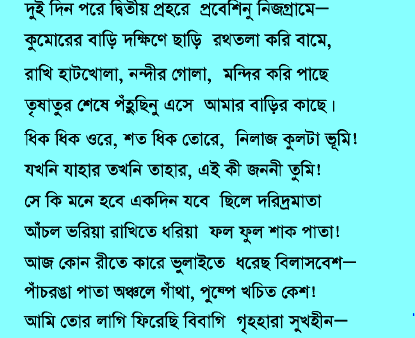 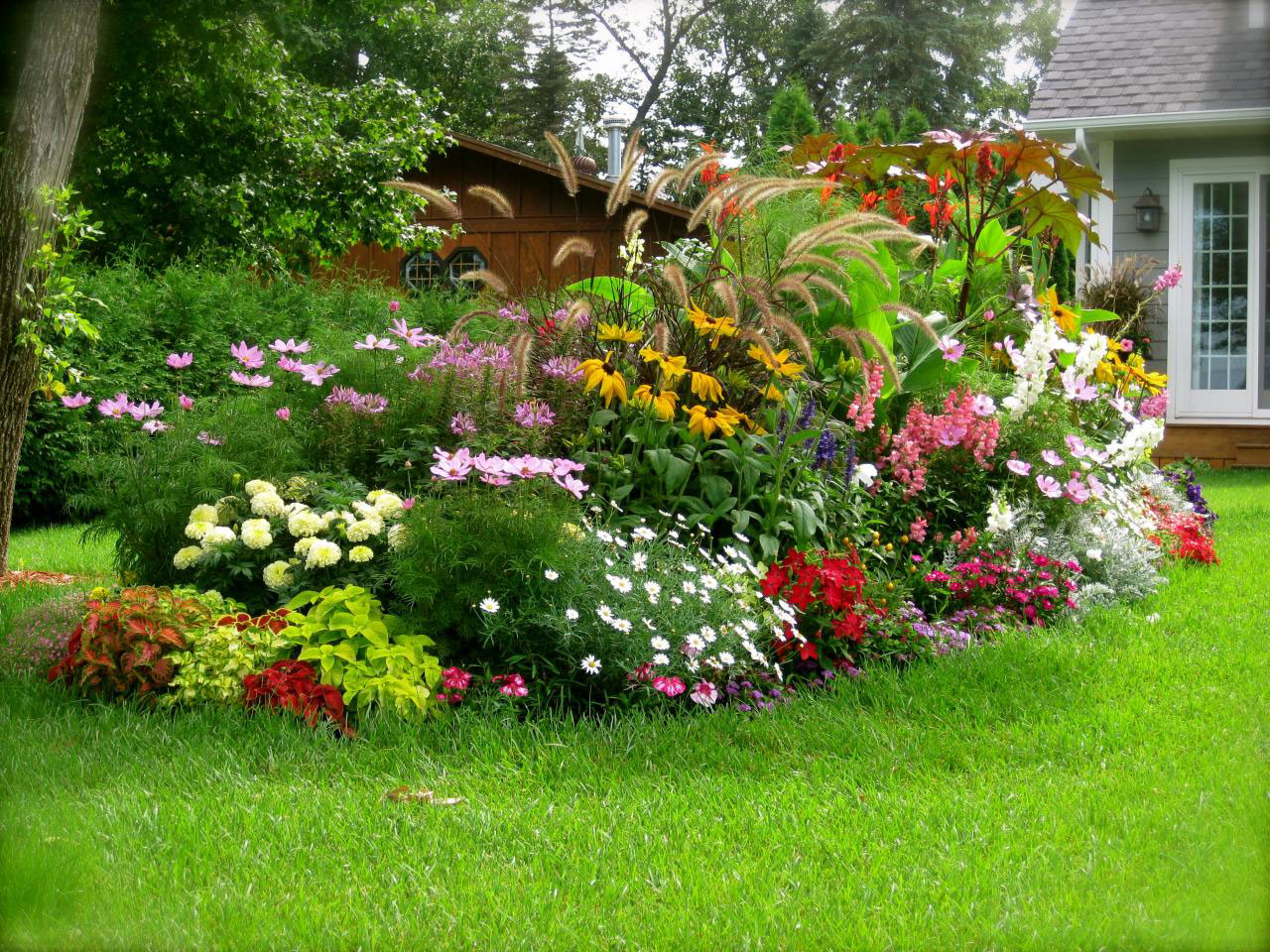 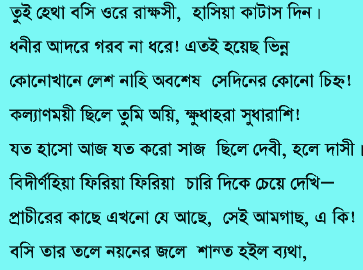 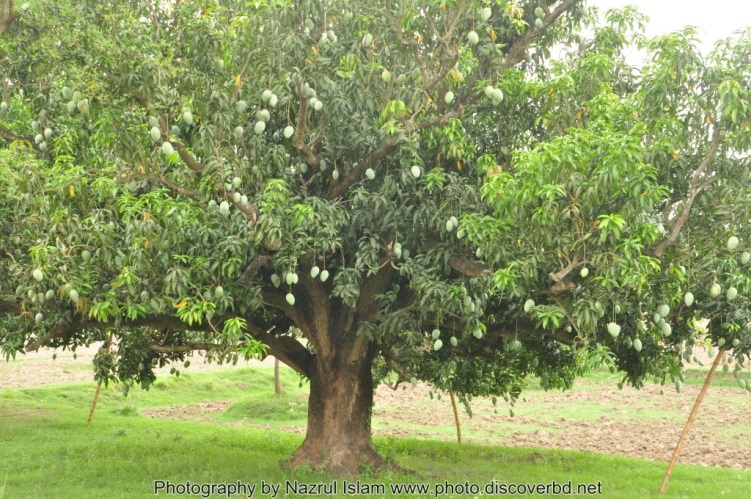 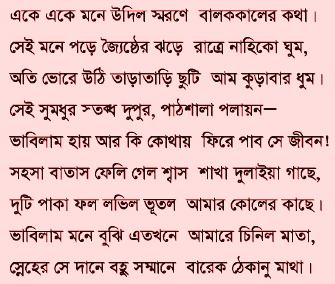 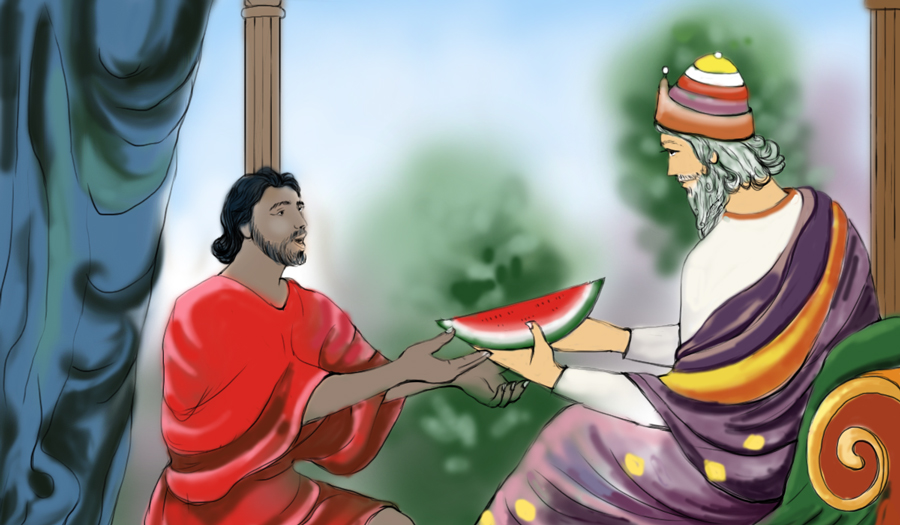 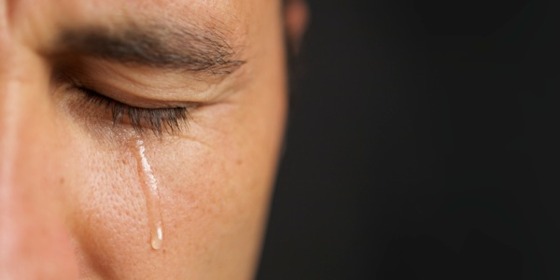 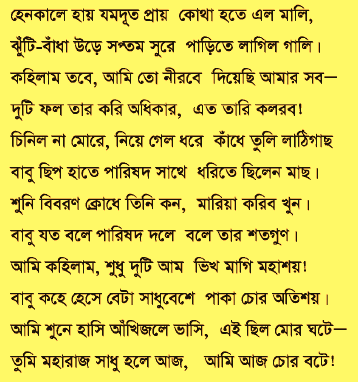 দলগত কাজ
উপেন দেশ ত্যাগ এবং সন্ন্যাসী না হয়ে পিতৃভূমিতে থেকেই কী কী করতে পারতো তা আলোচনা কর।
20
6/2/2020
[Speaker Notes: এখানে শিক্ষক   পাঠ সংশ্লিষ্ট যেকোন  প্রশ্ন দিয়ে দলগত  কাজ দিতে পারেন।]
মূল্যায়ন
১. রবীন্দ্রনাথ ঠাকুর কত খ্রিষ্টাব্দে মৃত্যুবরণ করেন?
২. ‘পাণি’ শব্দের অর্থ –
৩. ‘দুই বিঘা জমি’ কবিতায় প্রকাশিত মূল বিষয় কী?
৪. ‘দুই বিঘা জমি’ কবিতায় প্রকৃত অপরাধী কে?
বাড়ির কাজ
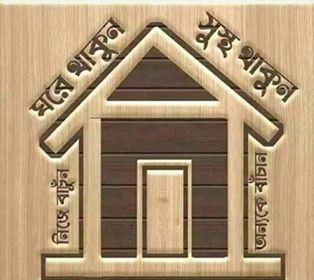 উপনের মতো ধনীদের দ্বরা অত্যাচারিত  অসহায়, গরীব মানুষের জন্য সচেতন মানুষের কী কী করণীয়  তা ১০টি বাক্যে লিখে  আনবে
22
6/2/2020
[Speaker Notes: শিক্ষক প্রয়োজনে   অন্য উপায়ে বাড়ির কাজ( বাড়ির কাজ অবশ্যই শিক্ষার্থীর চিন্তন শক্তি বিকাশে সহায়ক হতে হবে) দিতে পারেন।]
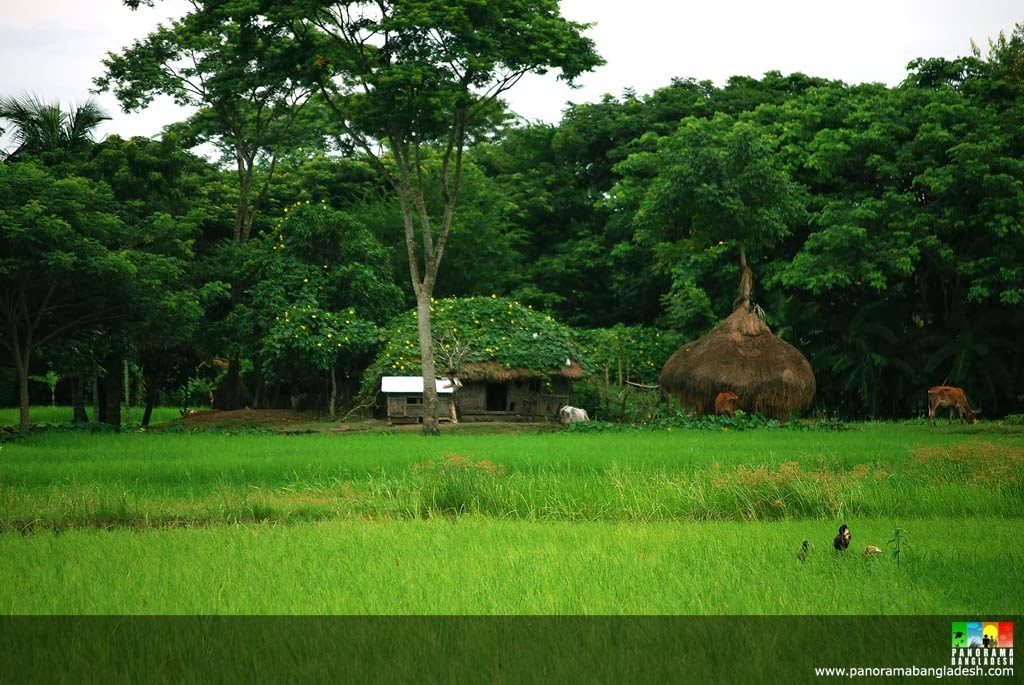 সবাইকে ধন্যবাদ
23
6/2/2020